Abwassermonitoring zur Überwachung der Covid-19 Pandemie in Vorarlberg
Stand 03.02.2021
Einleitung
Nationales Projekt „Coron-A“: Überwachung der Virenlast im Abwasser
Zeit zwischen Probenahme und Ergebnis für ein Frühwarnsystem zu lang; Informationsfluss nicht optimal
 => Ziel: Erhöhung der Untersuchungsfrequenz und Verkürzung der Zeitspanne bis zum Vorliegen der Ergebnisse
Probenahme, Logistik, Isolierung der RNA, 
     Bestimmung der Referenzparameter zeitintensiv
=> Umweltinstitut übernimmt diese Schritte
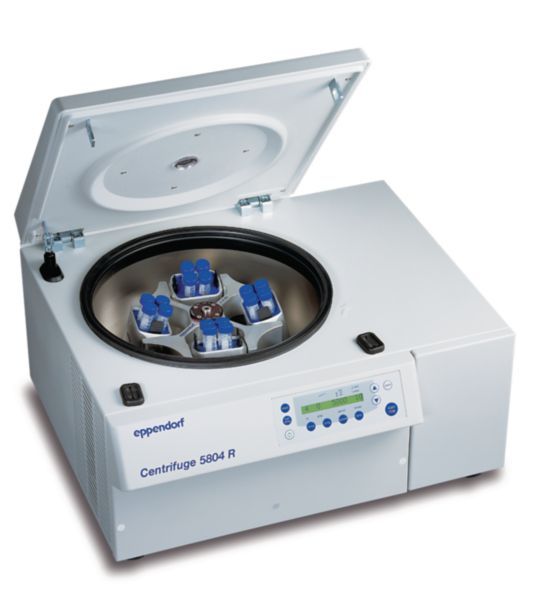 04.02.2021
Christoph Scheffknecht
Beprobungsplan
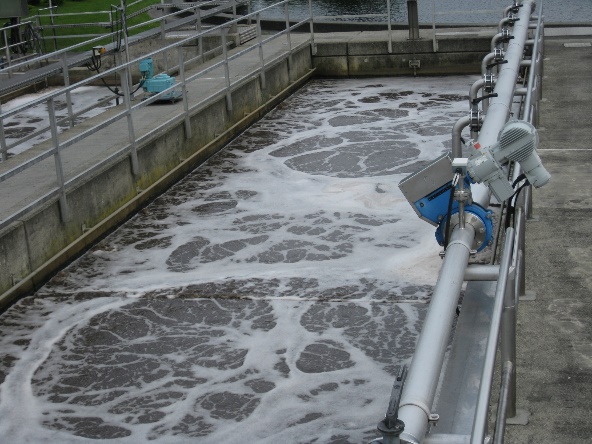 Beprobungen seit 21.01.2021
04.02.2021
Christoph Scheffknecht
3
Probenlauf
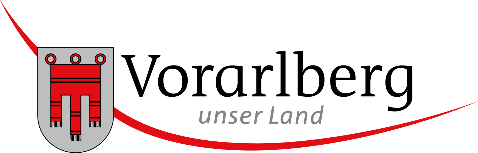 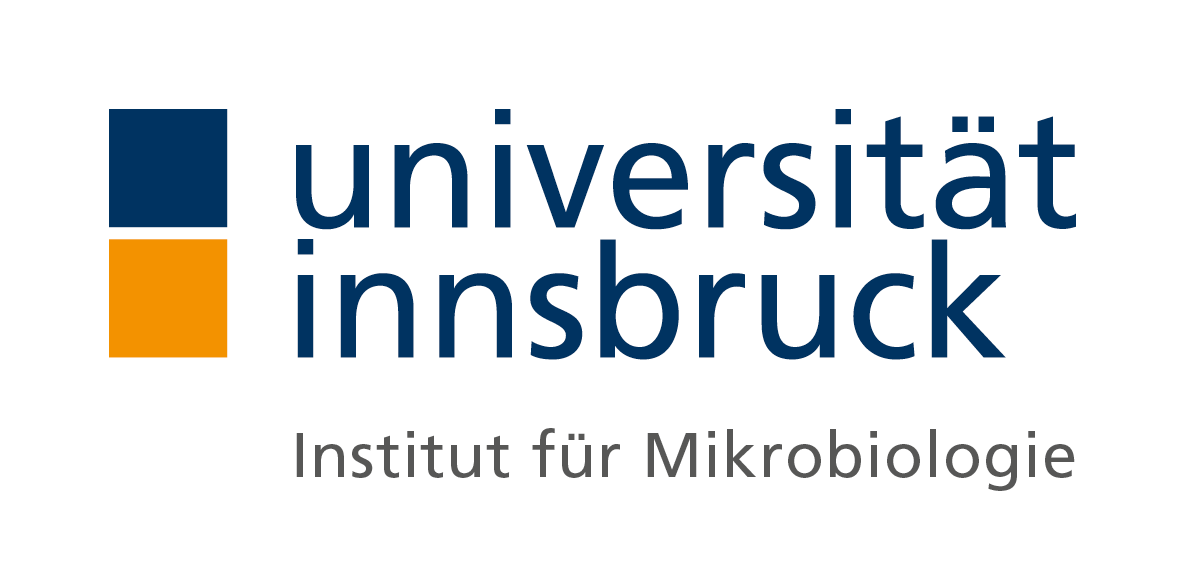 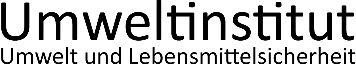 RNA Aufreinigung
qPCR
Extraktion
Probenahme
ARA
Versand
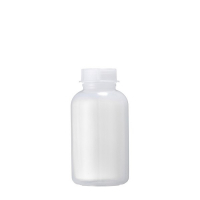 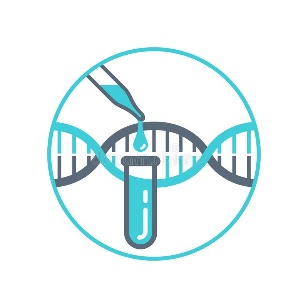 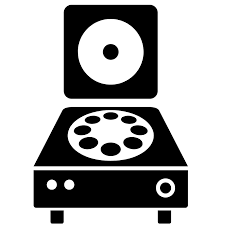 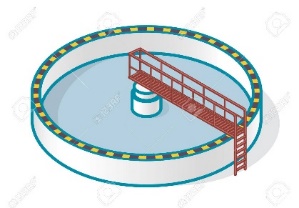 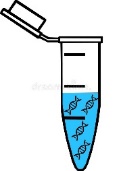 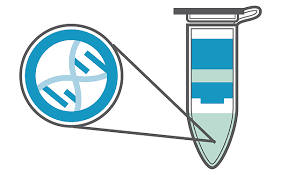 Referenz
parameter
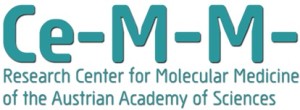 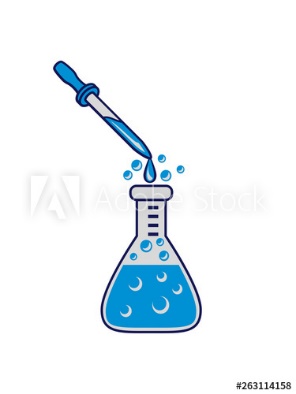 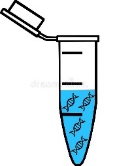 Versand
Sequenzierung
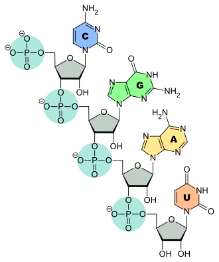 04.02.2021
Christoph Scheffknecht
Beispiel ARA Bregenz
Covid-19 Abwasser-Monitoring ARA Bregenz
04.02.2021
Christoph Scheffknecht
Beispiel ARA Hohenems
Covid-19 Abwasser-Monitoring ARA Hohenems
04.02.2021
Christoph Scheffknecht
Informationsfluss
Abwasserverbände:
Bregenz
Dornbirn
Hofsteig
Hohenems
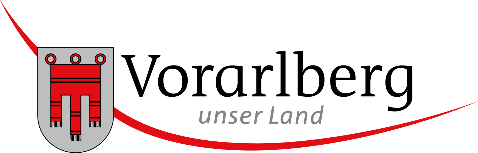 LR Rüscher
LR Gantner
Büro LH
Ergebnisse
Bewertung
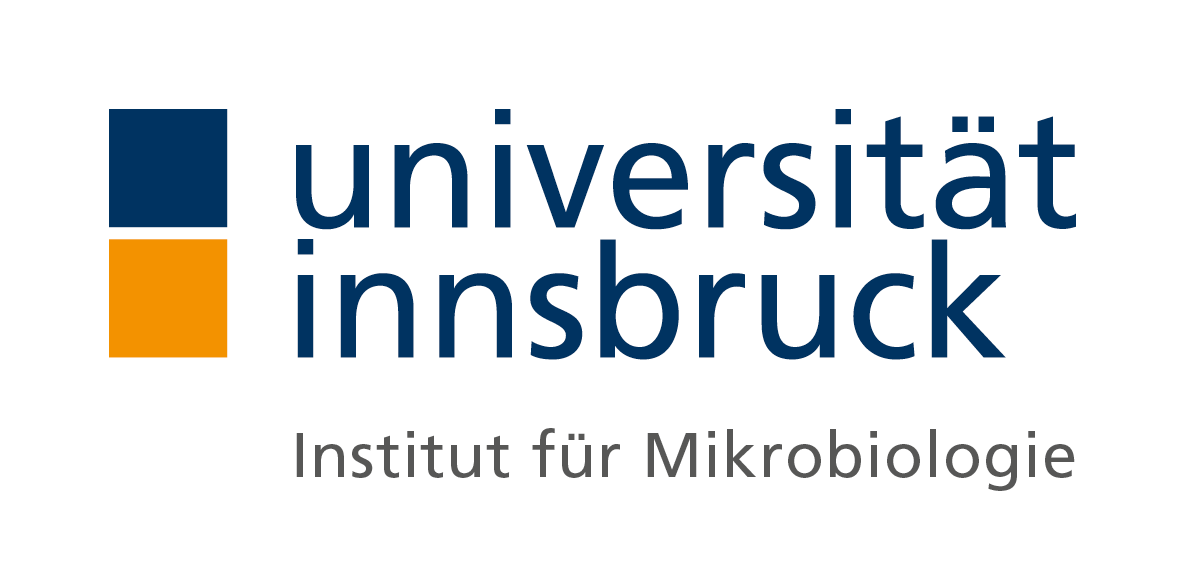 Referenzdaten
Umweltinstitut
Rohtiter
Ergebnisse
Mutationsanteil
?
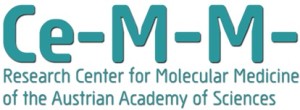 IVd
VIId
Landespressestelle
04.02.2021
Christoph Scheffknecht